Stempler på de tofarvede øremærker
De sjældne almindeligheder!
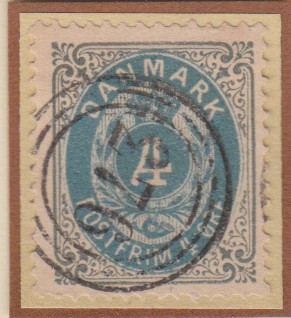 En næse der drypper eller et godt stempel?
Nummerstempel ”276” er tildelt Ørbæk
Postekspeditionernes stempler
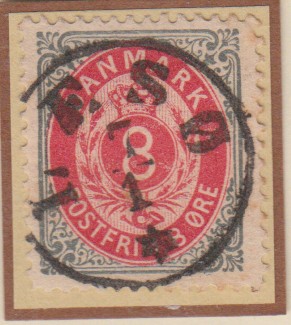 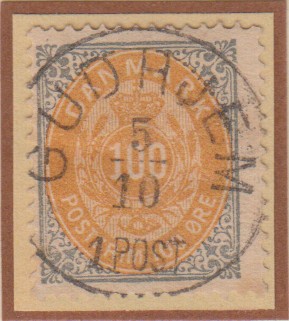 Nummer-, antikva- og lapidarstempler : ”kun postekspeditioner og postkontorer fik tildelt disse. Brevsamlingsstederne fik stjernestempler – der er dog to undtagelser – dem ser vi på senere.
Antikvastempler som sidestempler
Antikvastempler i øreperioden
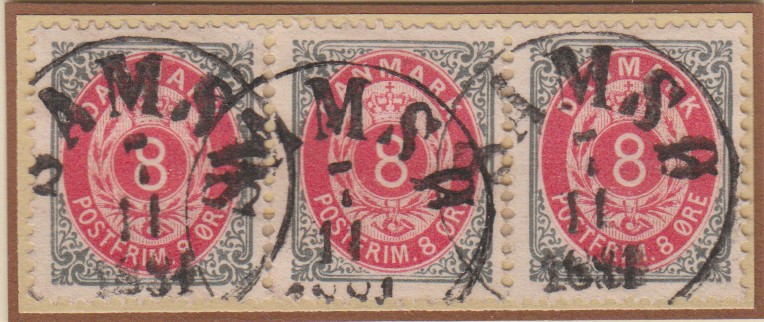 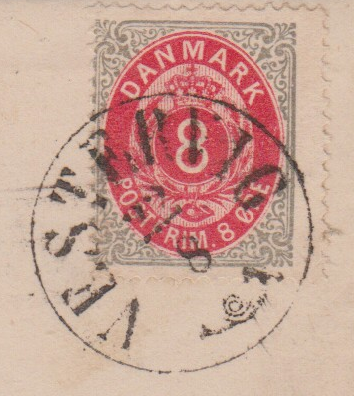 Antikvastempler som annulleringsstempler
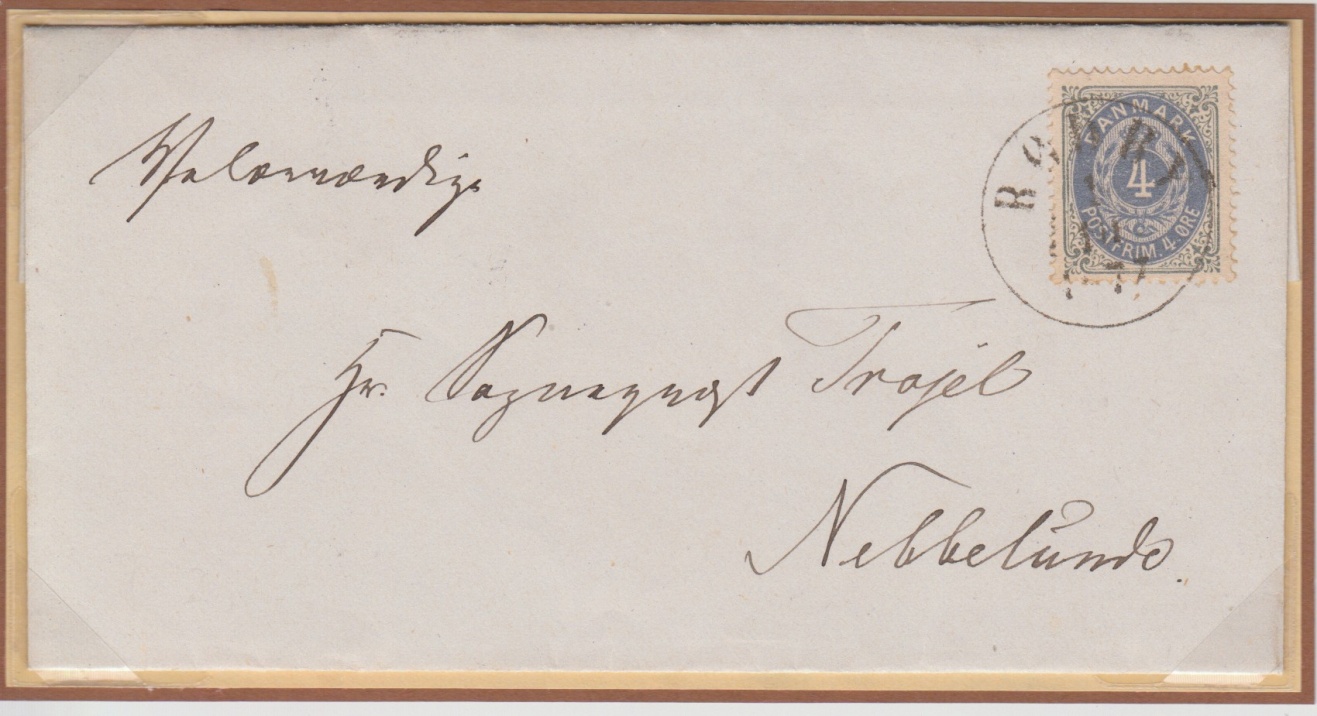 Overforbrug, Genbrug eller Misbrug!?
Blå – nogen gange mere reglen end undtagelsen!
Stempelfarven – blågrøn!?
De kombinerede stempler
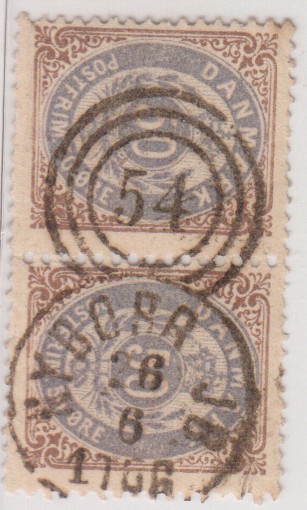 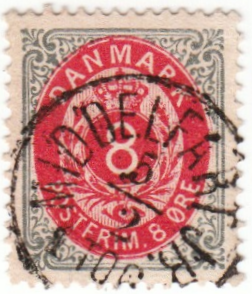 Den sidste dag med nummerstempler8. april 1884
De stumme stemplerBorup, Glostrup og Valby
Lapidarstemplernes to grundlæggende typer
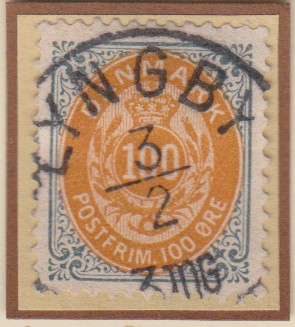 a-typen – med antikva tal
b-typen – med lapidar tal
Det sidste lapidarstempel tildeles…
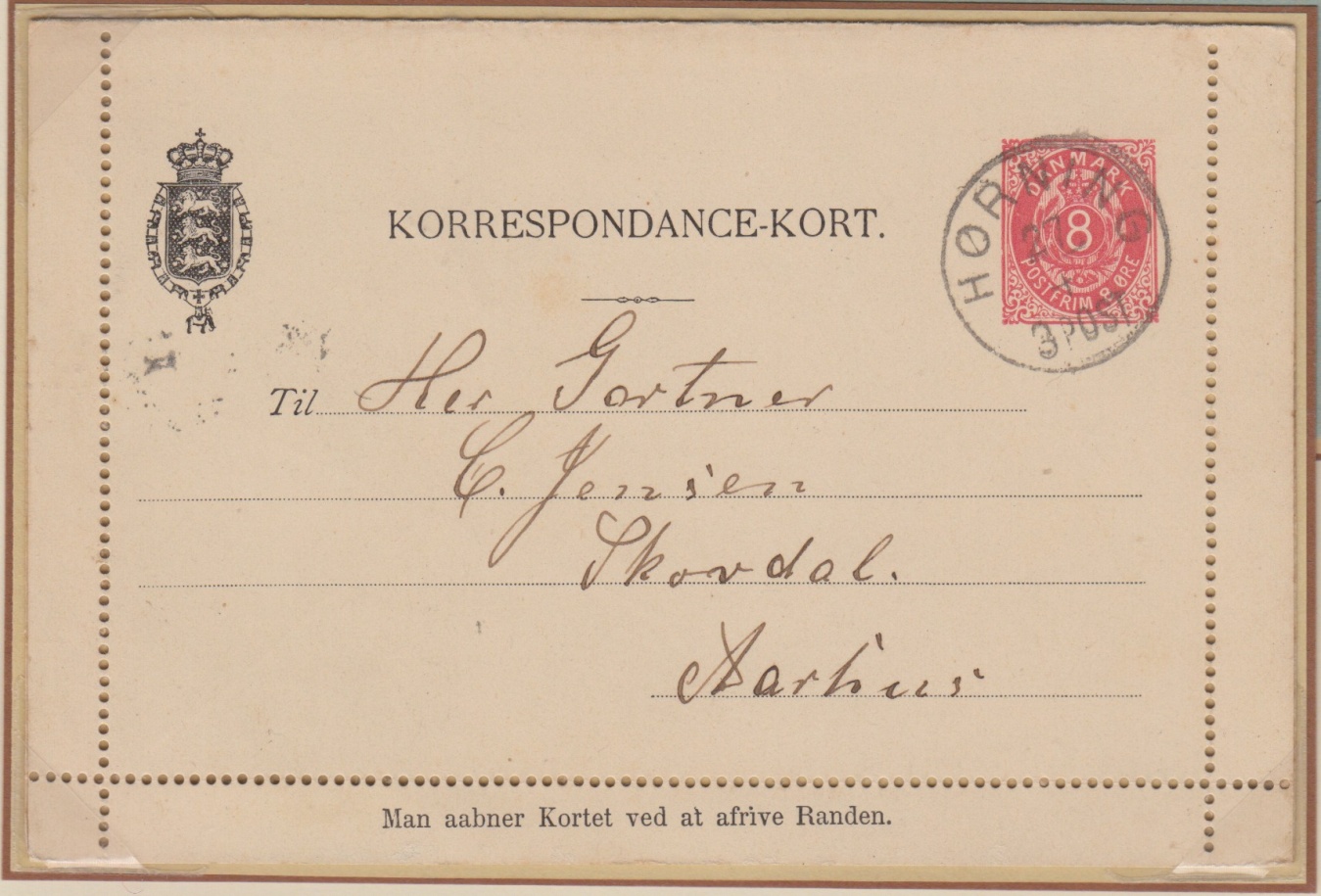 Det sidste lapidarstempel tildeles Hørning postekspedition den 1. august 1891.
Der mangler noget!
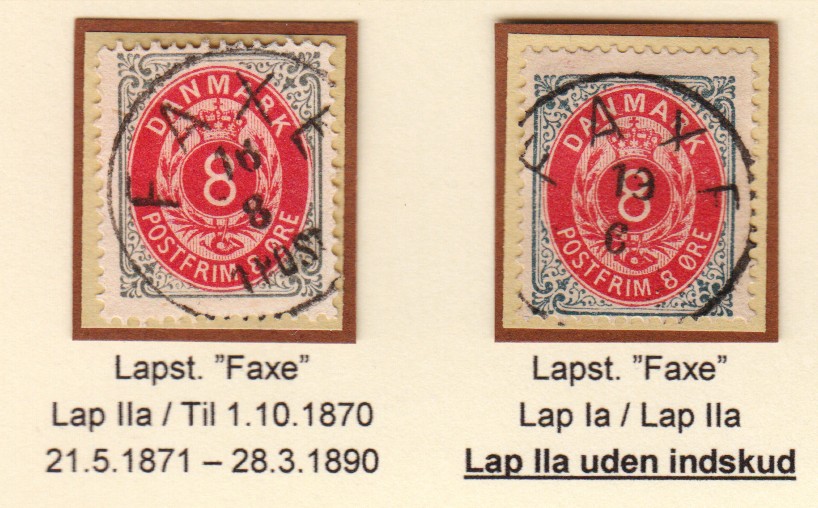 Stavefejl
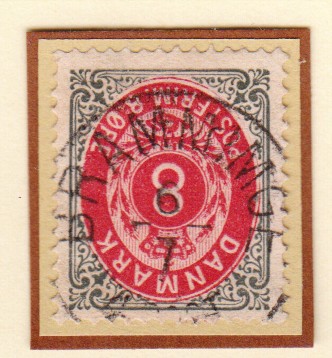 Bramminge med tre M’er
Stempel uden byens rigtig navn!
”Fejlen” stammer sandsynligvis fra det tidligere stempel af taarbæk-typen med indskribtionen ”VEDBY” – men byens navn er Ruds Vedby.
Rønnes lap Va
Genanvendelse i 1881
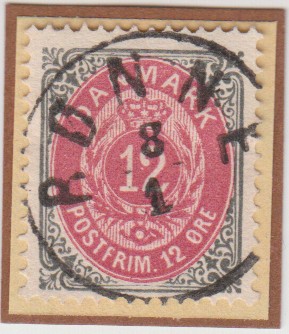 Brevsamlingsteder med lapidarstempler
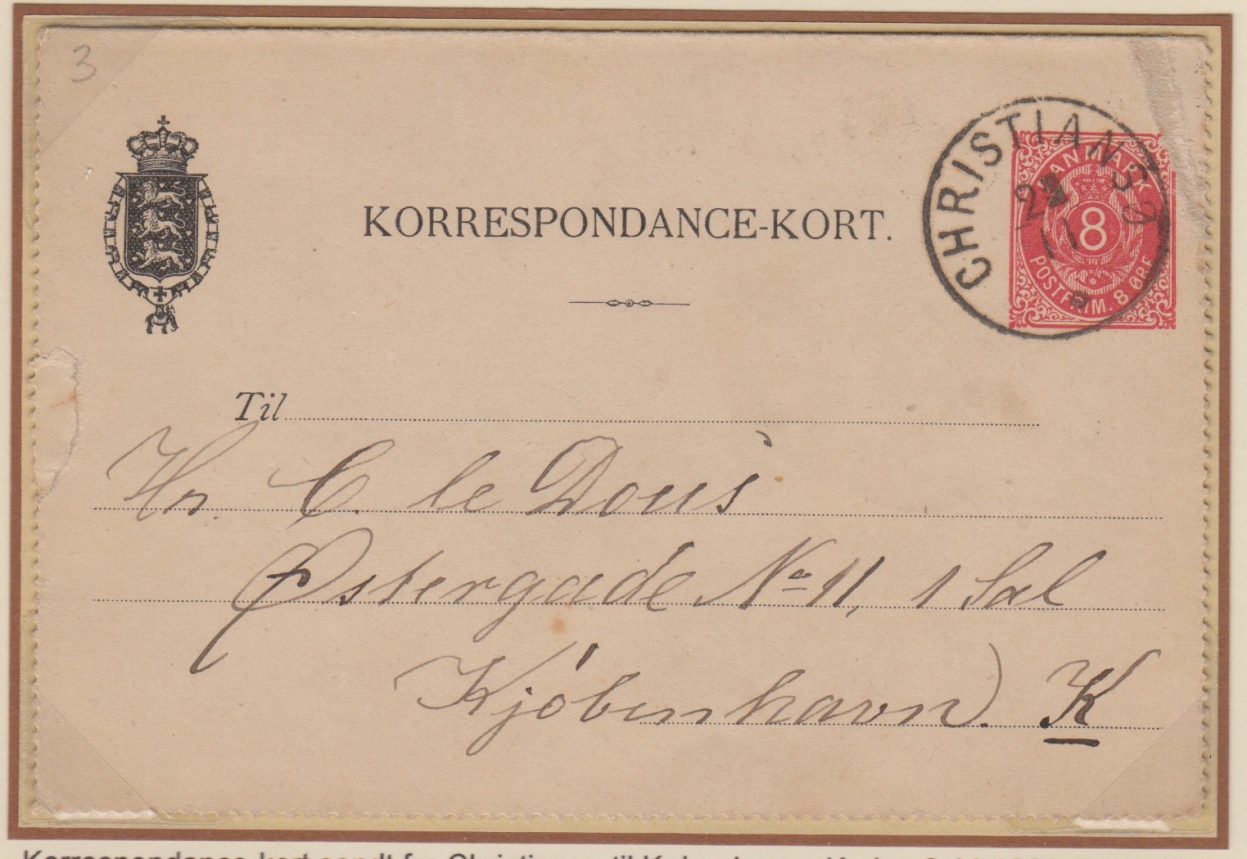 De er meget ens!
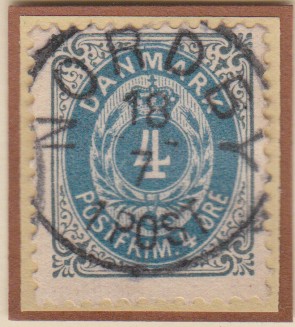 Det franske stempel fra Berlin – et lap VIa
Et lapidar IIb bliver til VIb
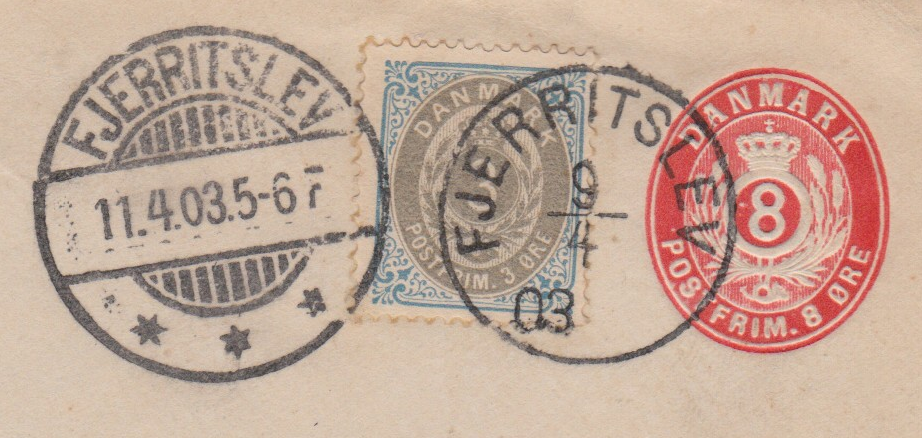 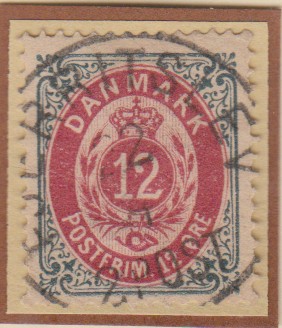 Postale lap VIb stempler
De ikke postale lapidarstempler – med årstal
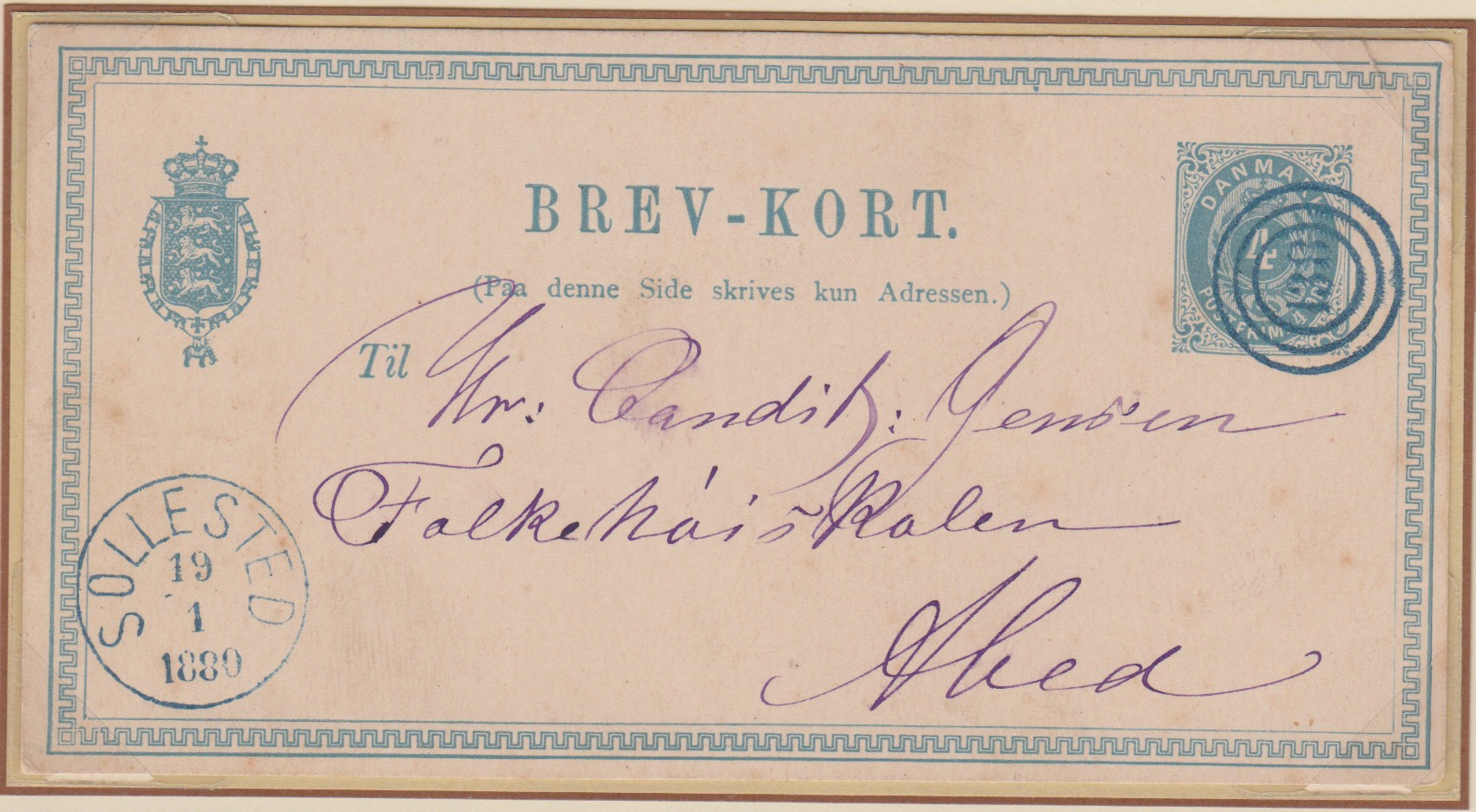 Lap VI – flere anvendelser
Lap VI – også til pakker
Der er mange Bøgh afstemplinger!
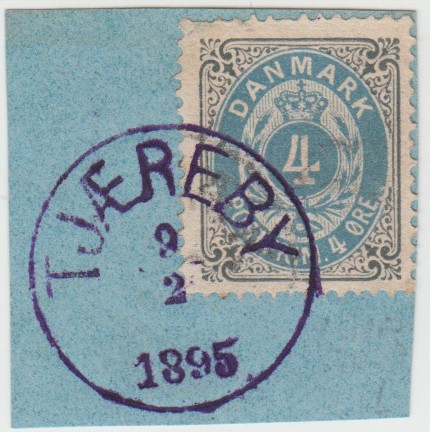 De ”almindelige” sjældenheder!
Endnu en ”almindelig” sjældenhed!
Hvor almindelig er denne ”almindelighed”
Der var ofte flere kombinationsmuligheder
Skal vi have styr på disse sjælden almindeligheder?
En stempel database …

Det kan kun lade sig gøre ved fælles hjælp!

… måske ser vi nærmere på det til workshoppen?